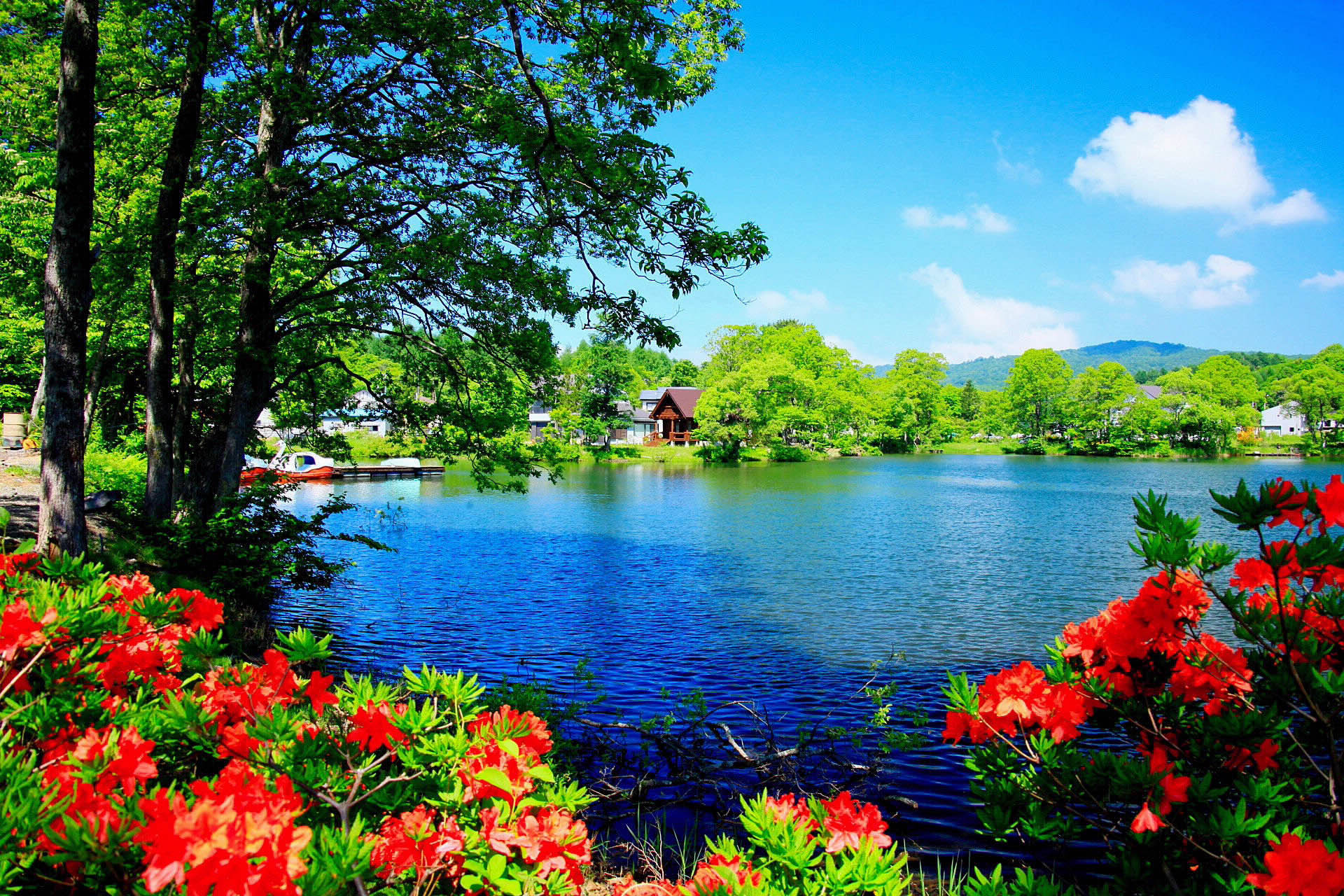 স্বাগতম
[Speaker Notes: স্বাগতম জানিয়ে আজকের পাঠের প্রতি শিক্ষার্থীদের মনোযোগ আকর্ষণ করা যেতে পারে।]
শিক্ষক পরিচিতি
বিনয় কুমার পান্ডে
সহকারি শিক্ষক  
ননীক্ষীর উচ্চ বিদ্যালয় 
মুকসুদপুর, গোপালগঞ্জ।
ছবিতে তোমরা কি দেখতে  পাচ্ছ?
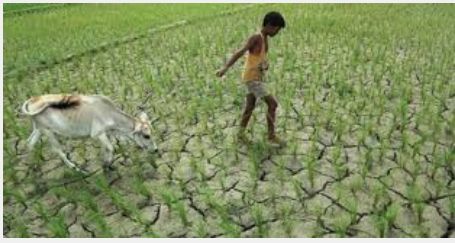 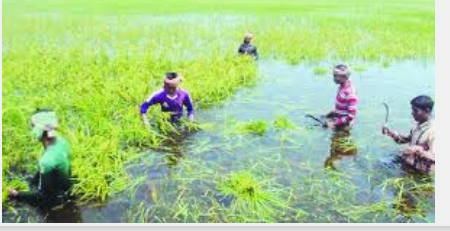 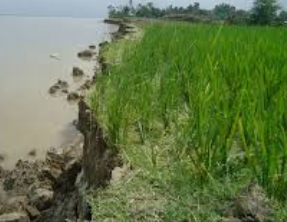 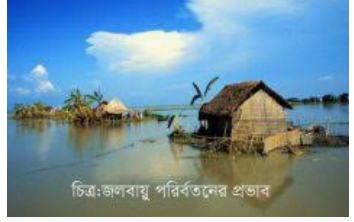 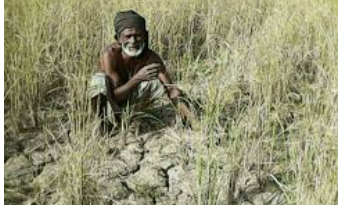 আমাদের আজকের পাঠের বিষয় হচ্ছেঃ
কৃষিতে  আবহাওয়া ও জলবায়ুর প্রভাব
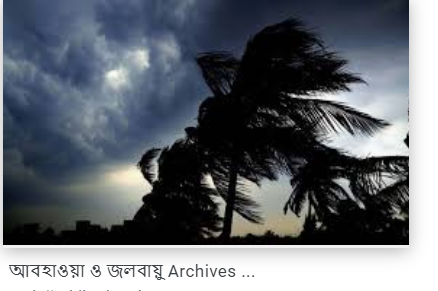 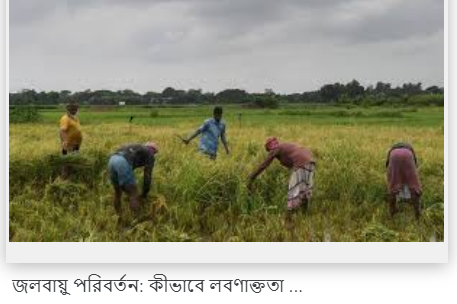 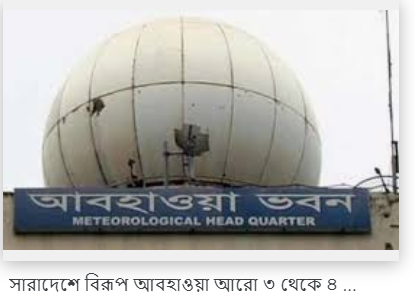 এই পাঠ শেষে শিক্ষার্থীরা-
১।কৃষি আবহাওয়া ও জলবায়ু কী তা বলতে পারবে।
২।বাংলাদেশের কৃষি অঞ্চলসমূহের নাম বলতে পারবে।
৩।কৃষি অঞ্চলসমূহের আবহাওয়াগত বৈশিষ্ট্য বর্ণনা করতে পারবে।
৫।অঞ্চলভেদে ফসলের ভিন্নতার কারণ ব্যাখ্যা করতে পারবে।
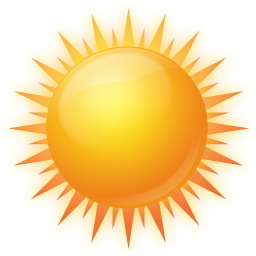 সূর্যরশ্মি
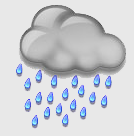 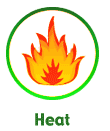 বৃষ্টিপাত
তাপমাত্রা
দৈনন্দিন অবস্থা
তাপমাত্রা
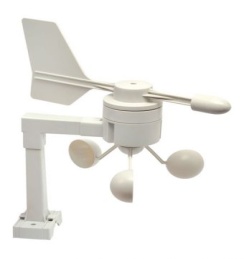 বায়ু প্রবাহ
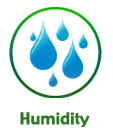 আর্দ্রতা
আর্দ্রতা
বায়ুর চাপ
ফসল উৎপাদনের জন্য বৃষ্টিপাত, সূর্যরশ্মি, তাপমাত্রা, আর্দ্রতা, বায়ুর চাপ ও বায়ু প্রবাহের দৈনন্দিন অবস্থাকে কৃষি আবহাওয়া বলে।
6
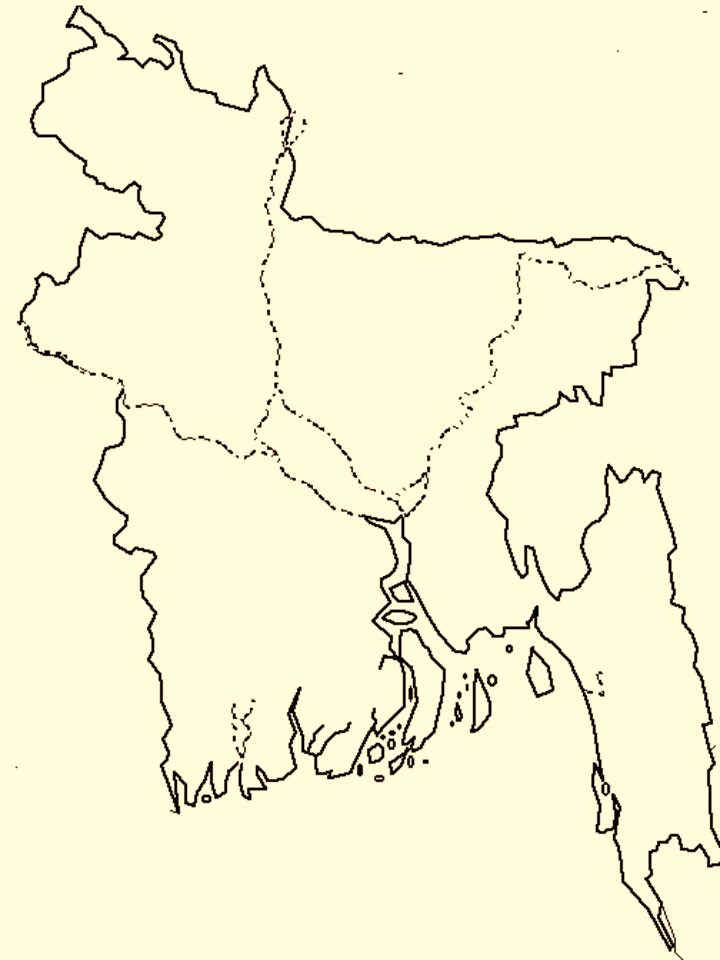 (ভারত)
উত্তর-পশ্চিমাঞ্চল
উত্তর-পূর্বাঞ্চল
বাংলাদেশের কৃষি অঞ্চলসমূহ 
বিস্তৃতি
(ভারত)
(ভারত)
দক্ষিণাঞ্চল
বঙ্গোপসাগর
মায়ানমার
7
একক কাজঃ                                                                                                              সময়ঃ ০৫ মিনিট
আবহাওয়া জলবায়ু বলতে কি বুঝ?
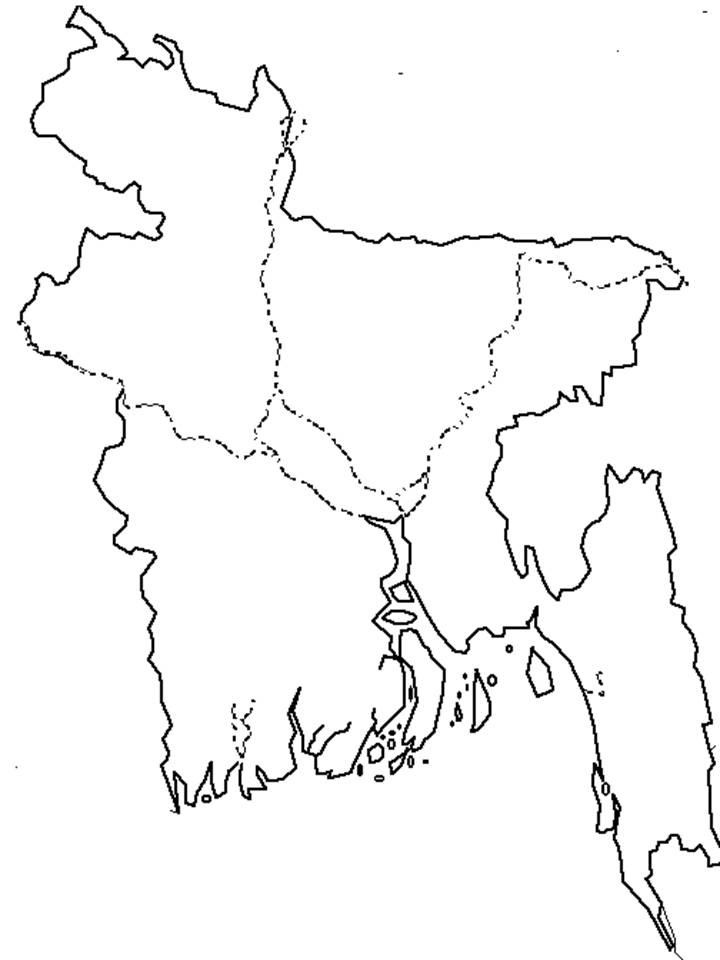 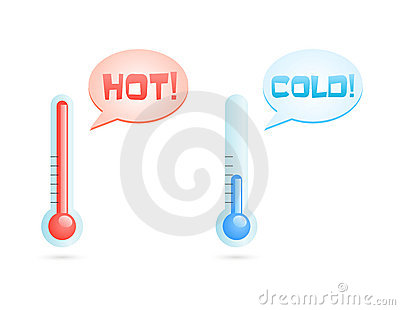 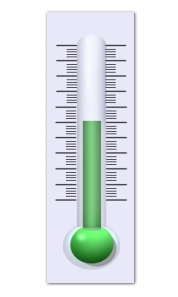 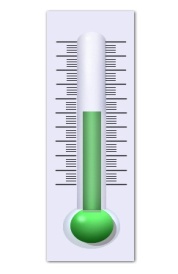 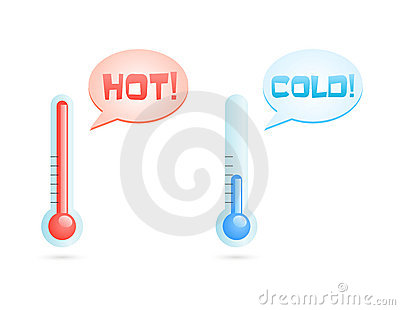 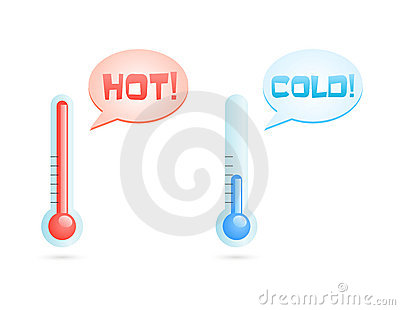 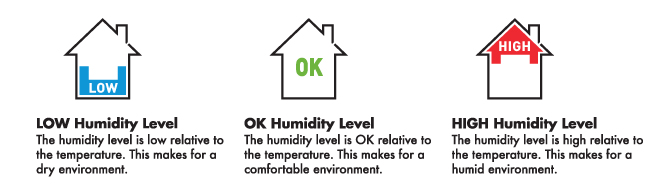 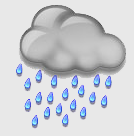 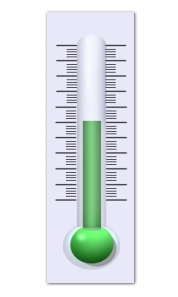 গ্রীষ্মকাল
গ্রীষ্মকাল
শীতকাল
(ভারত)
গ্রীষ্মকাল
শীতকাল
শীতকাল
উত্তর-পশ্চিমাঞ্চল
উত্তর-পূর্বাঞ্চল
(ভারত)
(ভারত)
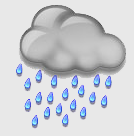 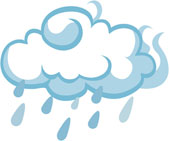 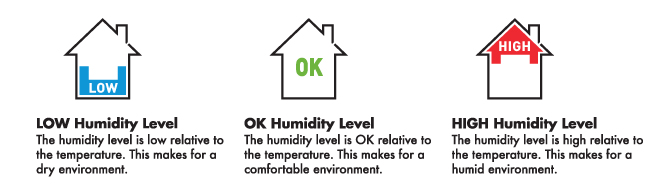 দক্ষিণাঞ্চল
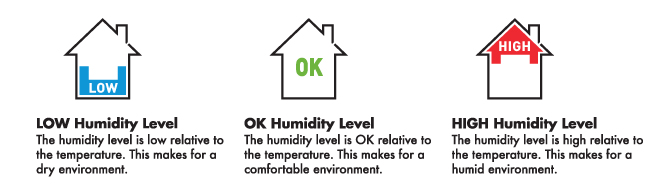 বঙ্গোপসাগর
বাংলাদেশের কৃষি অঞ্চলসমূহ 
আবহাওয়া ও জলবায়ু
মায়ানমার
9
10
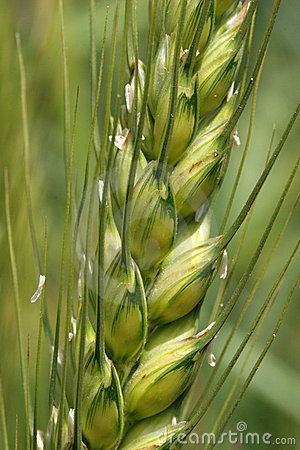 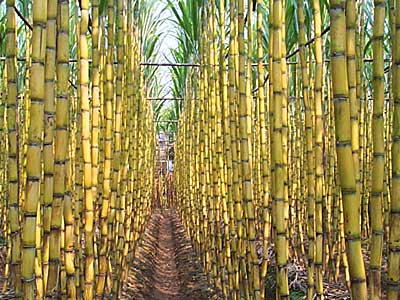 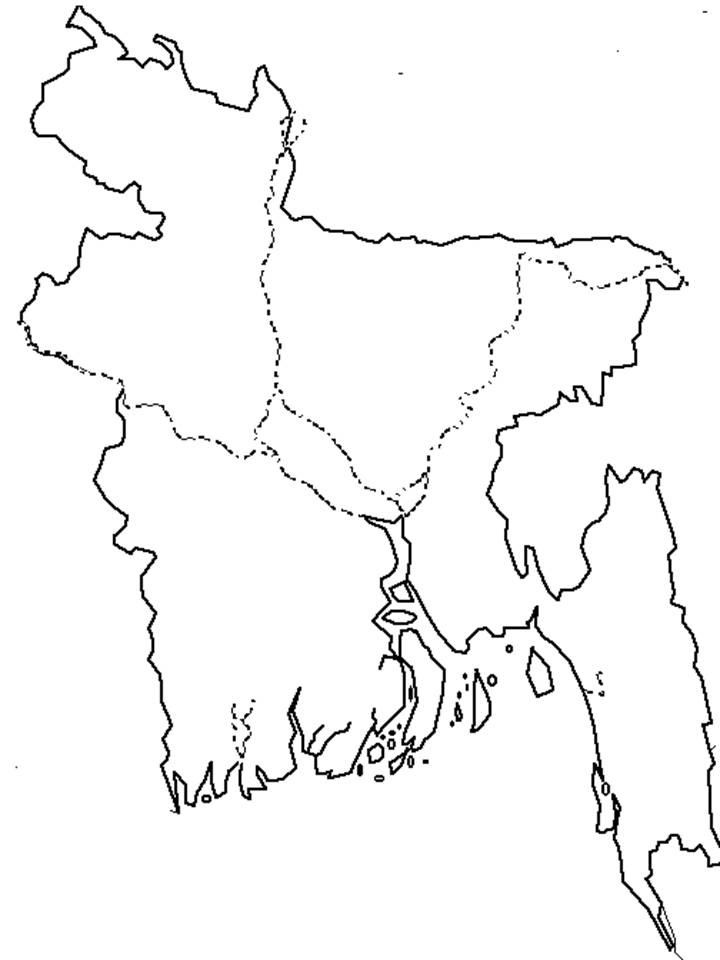 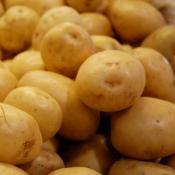 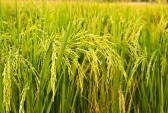 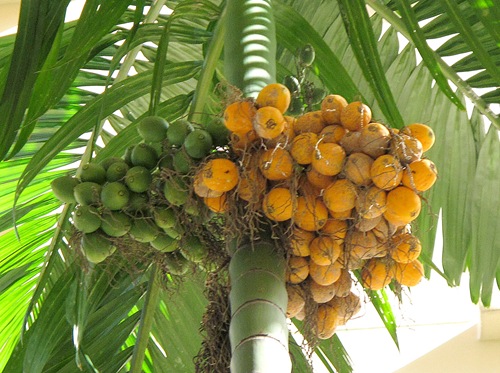 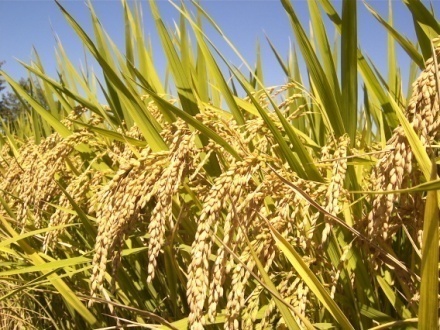 (ভারত)
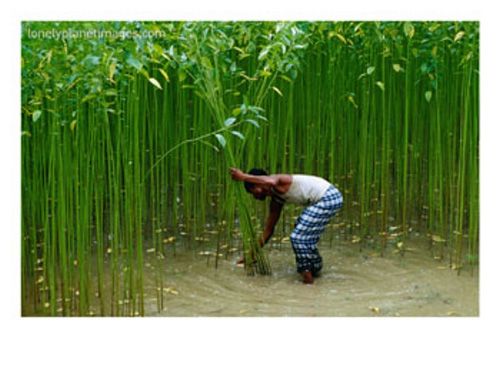 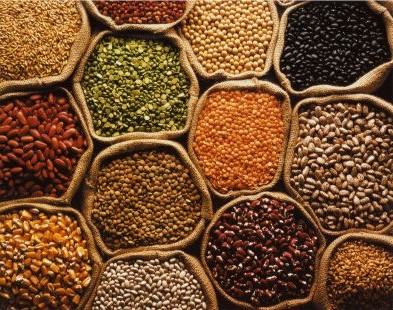 উত্তর-পশ্চিমাঞ্চল
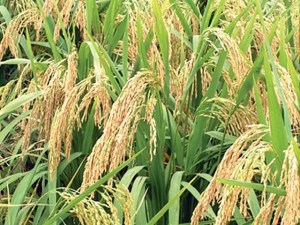 উত্তর-পূর্বাঞ্চল
(ভারত)
(ভারত)
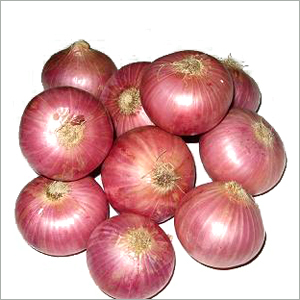 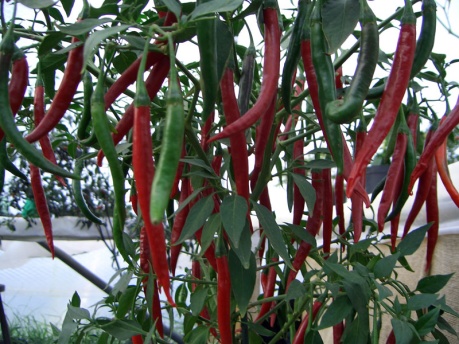 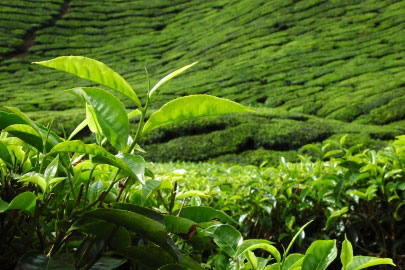 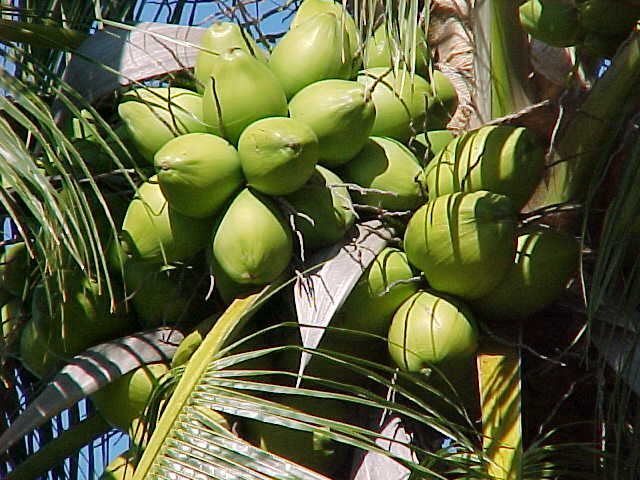 দক্ষিণাঞ্চল
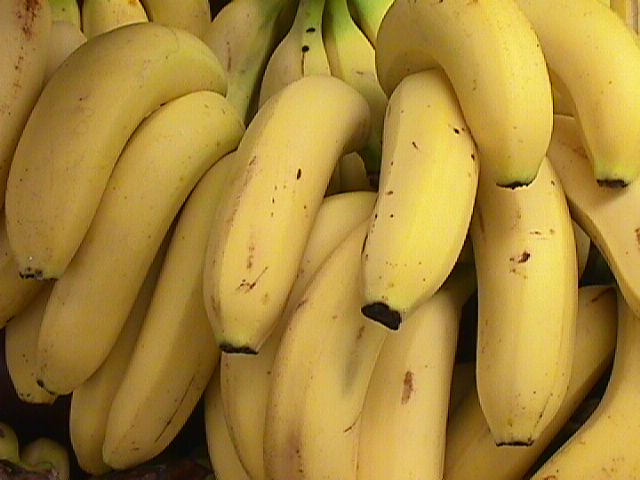 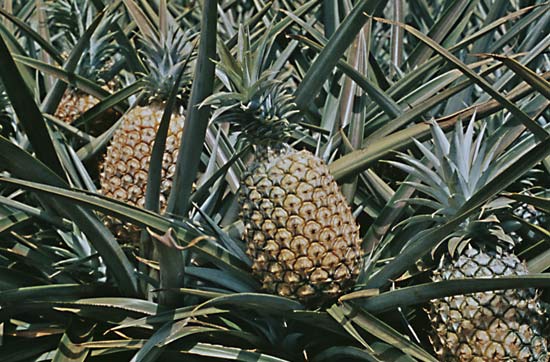 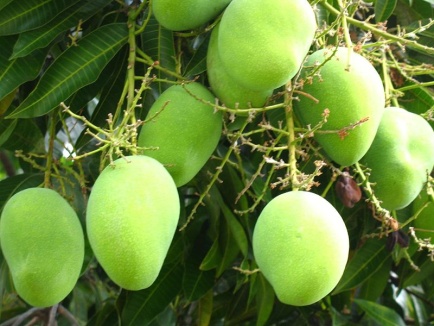 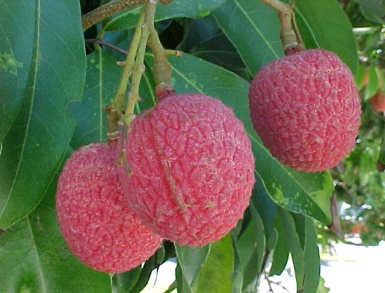 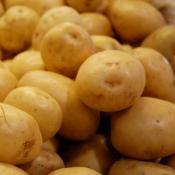 বঙ্গোপসাগর
বাংলাদেশের কৃষি অঞ্চলসমূহ 
প্রধান প্রধান ফসল
মায়ানমার
11
দলীয় কাজ
সময়ঃ ১০ মিনিট
 বাংলাদেশে অঞ্চলভিক্তিক প্রধান ফসল গুলোর নাম লিখ।
মূল্যায়ন
বাংলাদেশের কোন কৃষি অঞ্চলে বেশি বৃষ্টিপাত হয়?
কৃষি আবহাওয়া ও জলবায়ুর উপাদানসমূহ কি কি?
প্রতিটি কৃষি অঞ্চলের ৩ টি করে প্রধান ফসলের নাম লিখ।
13
বাড়ির কাজ
আবহাওয়া ও জলবায়ুর উপর ভিক্তি করে বাংলাদেশকে কয়টি ভাগে ভাগ করা যায় তার বিবরন দাও।
14
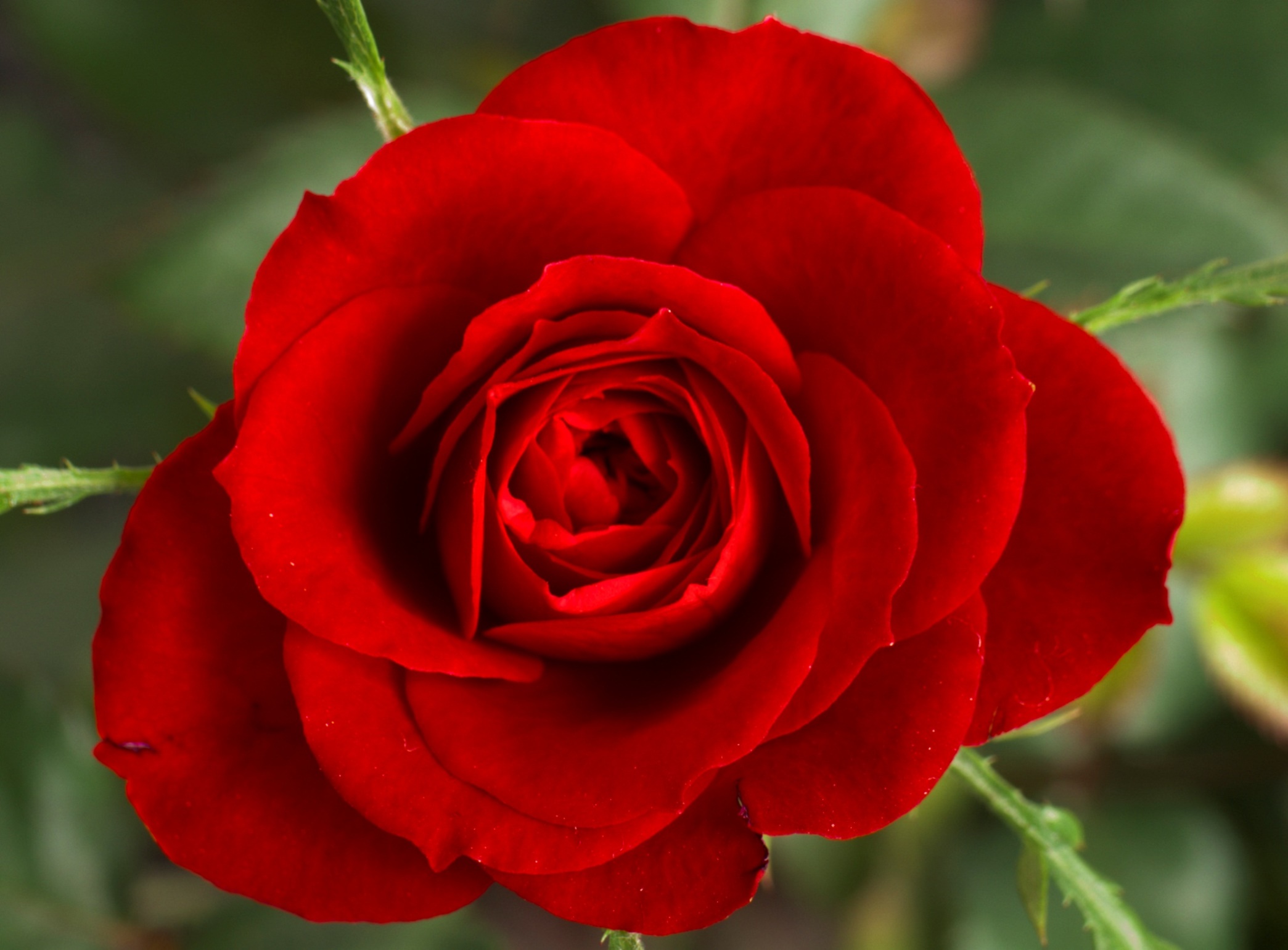 ধন্যবাদ